бУКВИЦА
Начало текста
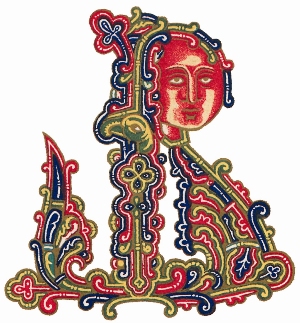 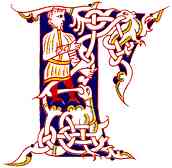 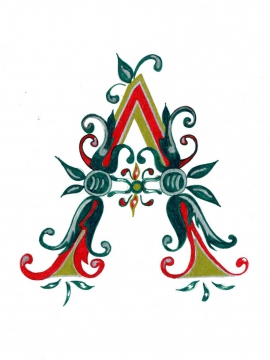 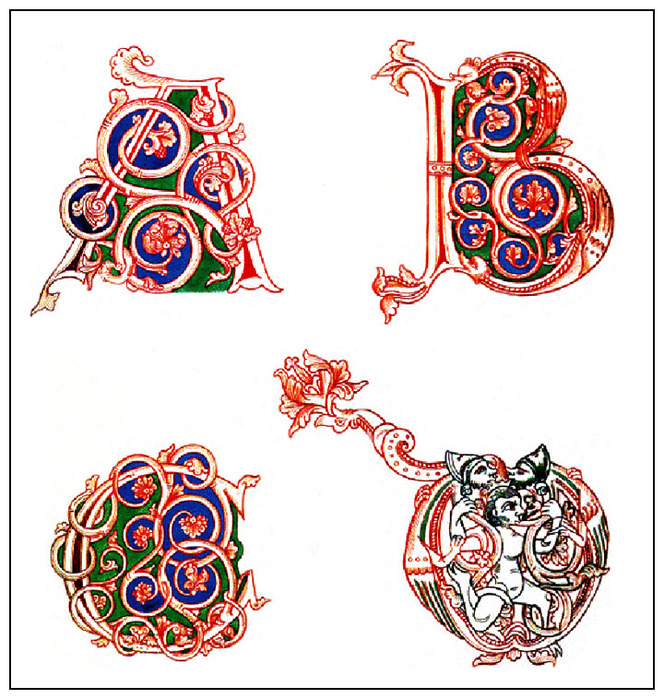 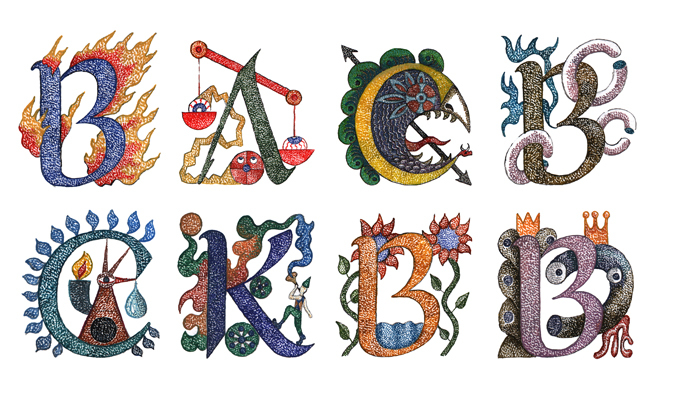 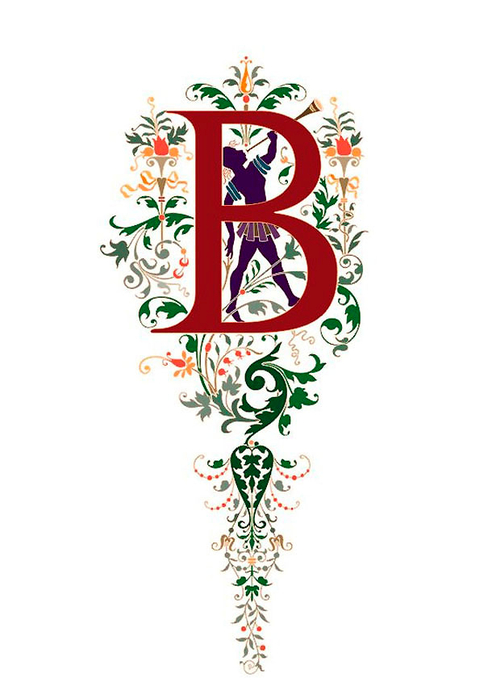 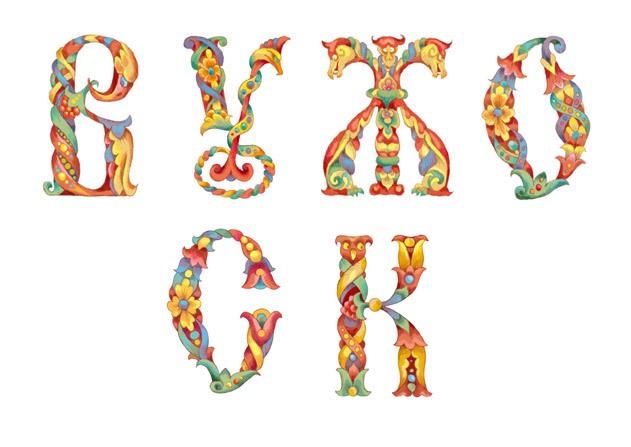 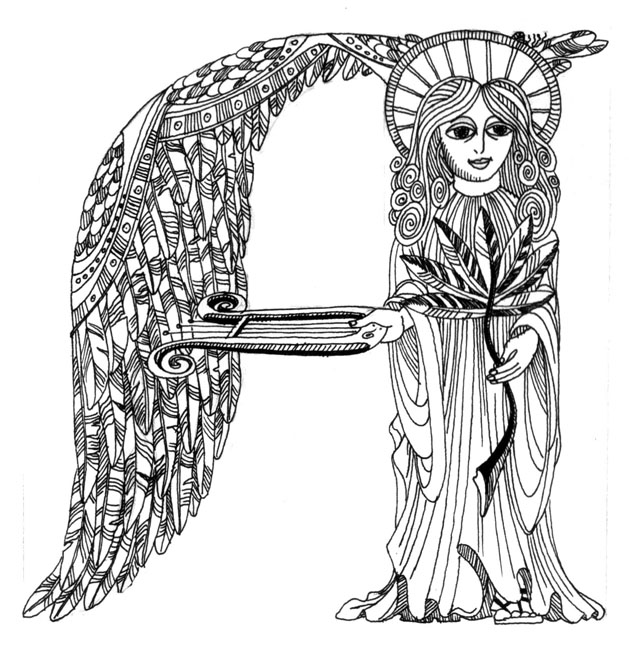